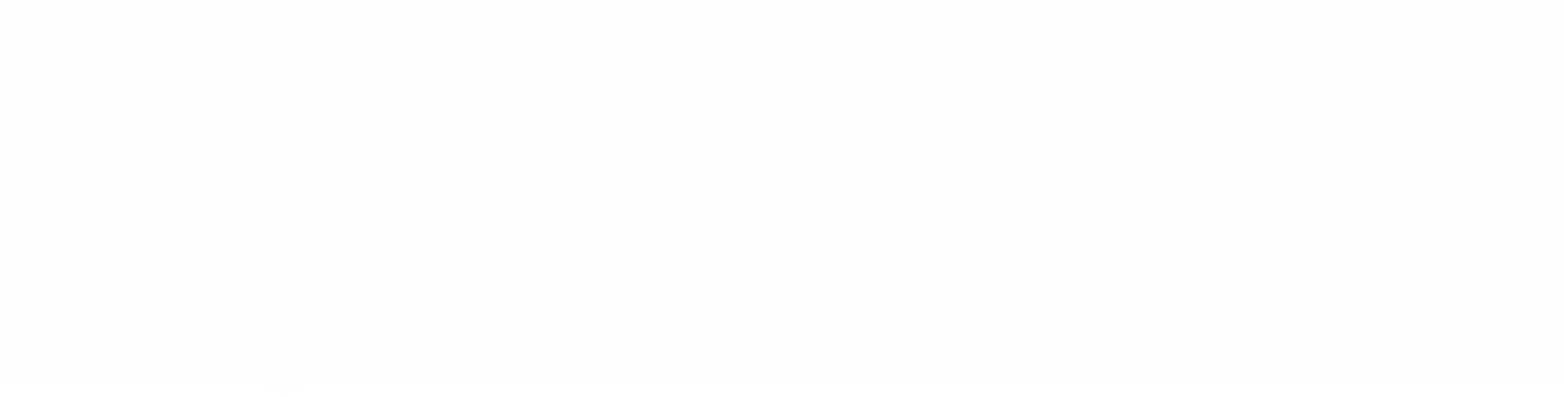 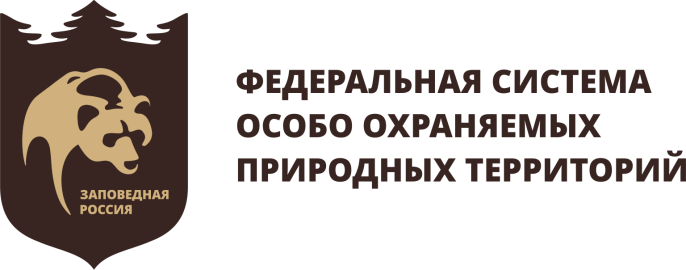 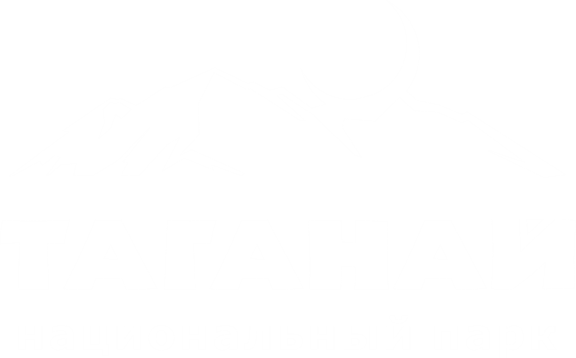 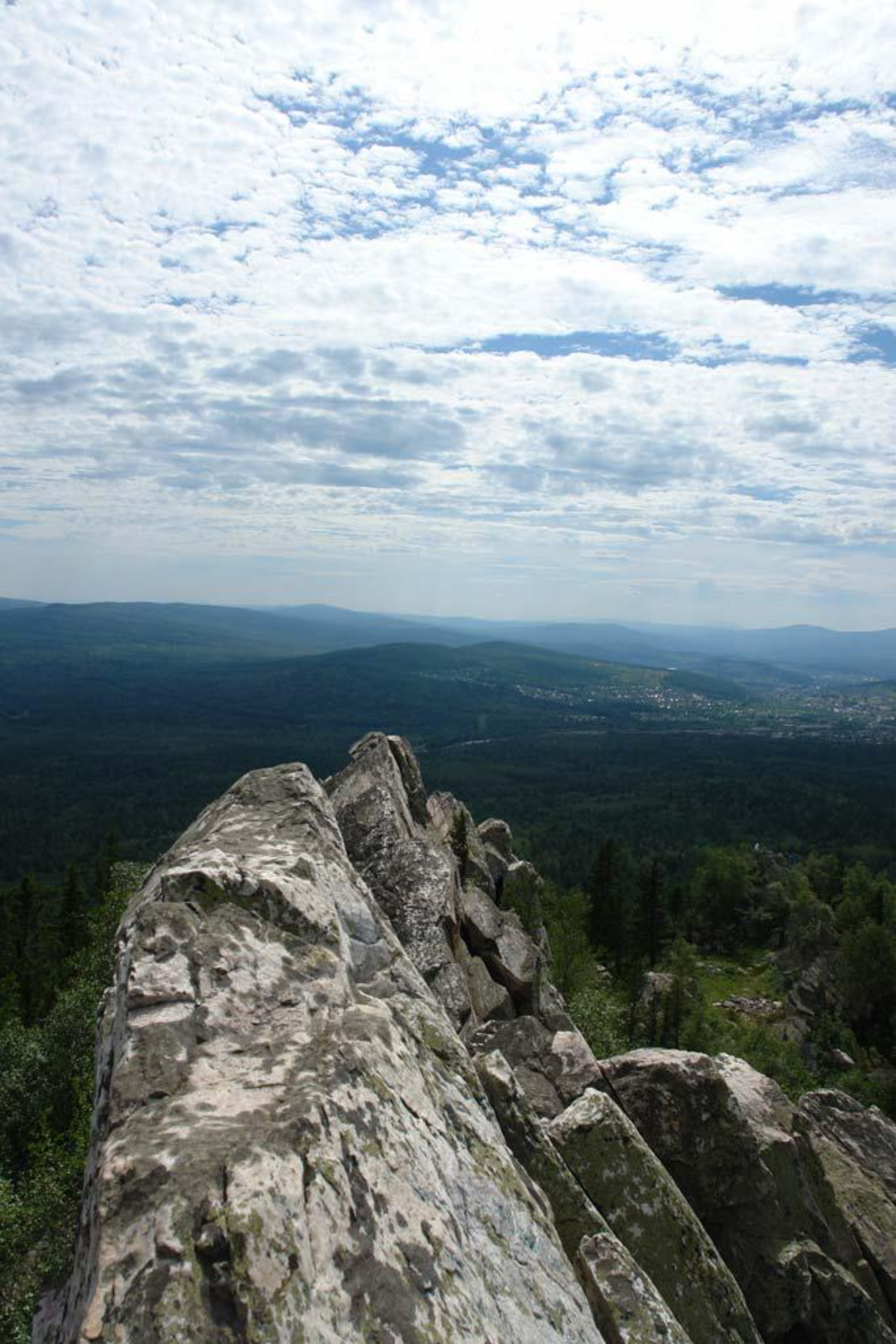 5 причин стать 
таганайским волонтёром
 и Как это сделать
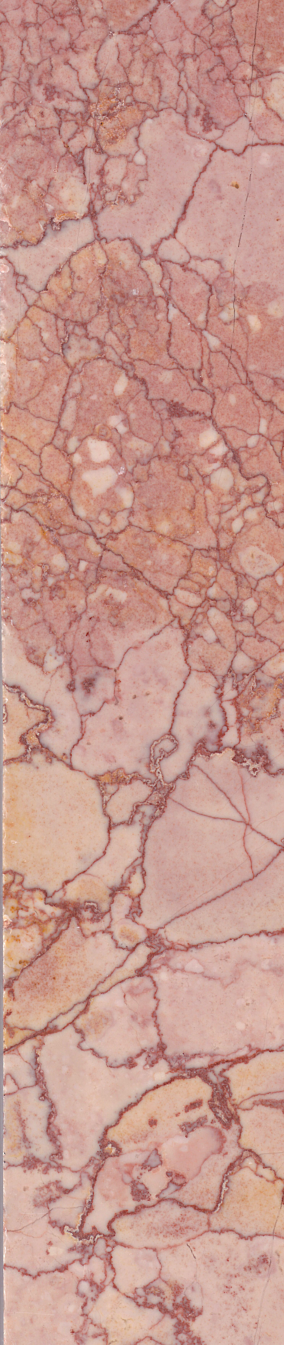 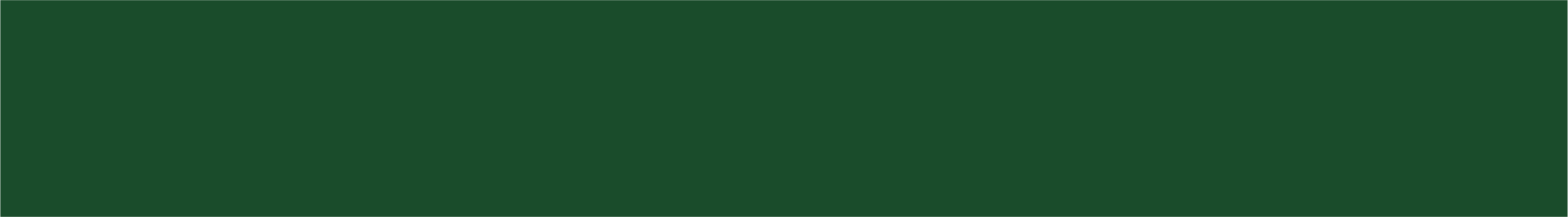 ПРИЧИНА ПЕРВАЯ.
ПОБЫВАТЬ 
В НАЦИОНАЛЬНОМ ПАРКЕ  «ТАГАНАЙ»
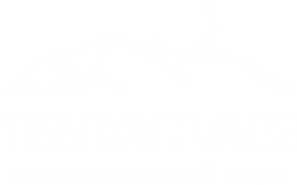 Пройтись по Большой Каменной реке – самому большому в мире месторождению авантюрина.

Взобраться на вершину Дальнего Таганая – самое ветреное место Евразии.

Узнать,  почему гору Круглица называют «летающей горой».

За час совершить «ландшафтное» путешествие от Златоуста до Воркуты.
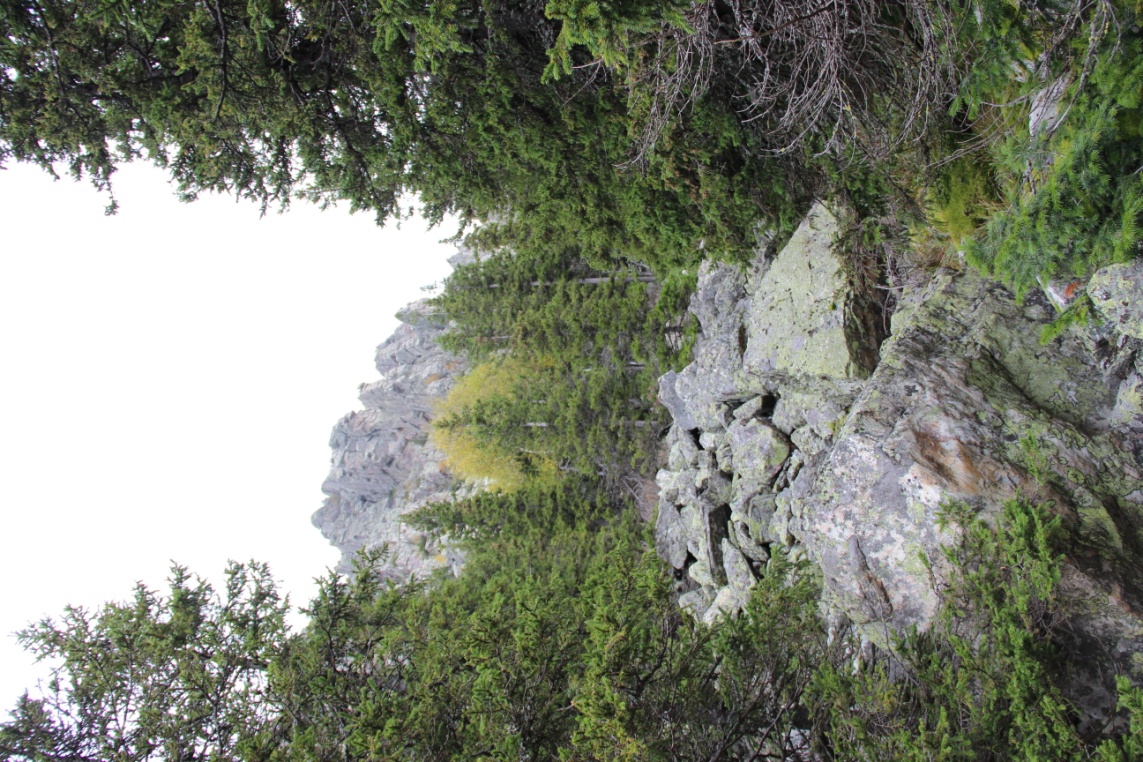 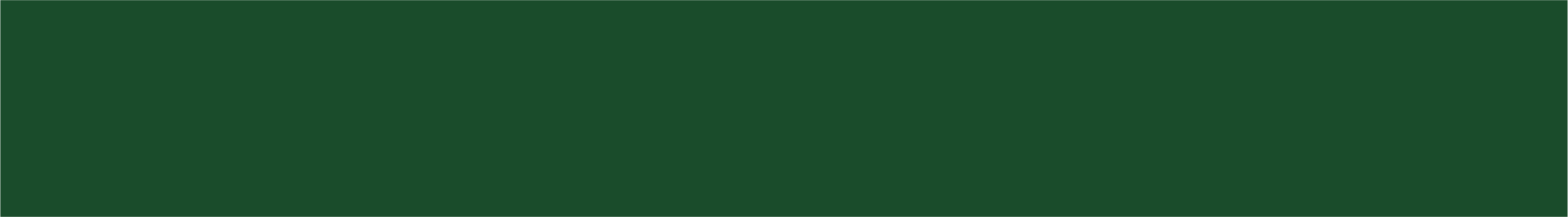 ПРИЧИНА ВТОРАЯ.
ВНЕСТИ ВКЛАД В ДЕЛО ОХРАНЫ ПРИРОДЫ
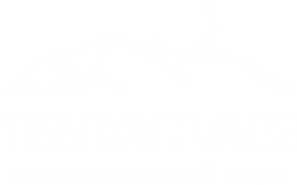 Расчистка троп от бытового мусора и валежника (сухостой)
 Маркировка туристских троп Парка
 Обустройство экотроп 
  Посадка и прополка саженцев лесных культур;
 Творческие работы: Создание видеофильмов, фотоальбомов о национальном парке и мероприятиях, проведение мастер классов;
 Помощь в организации конкурсов, акций и праздников Парка (Марш парков, марафоны «Лыжня за облака», «Забег за облака» и многое другое)
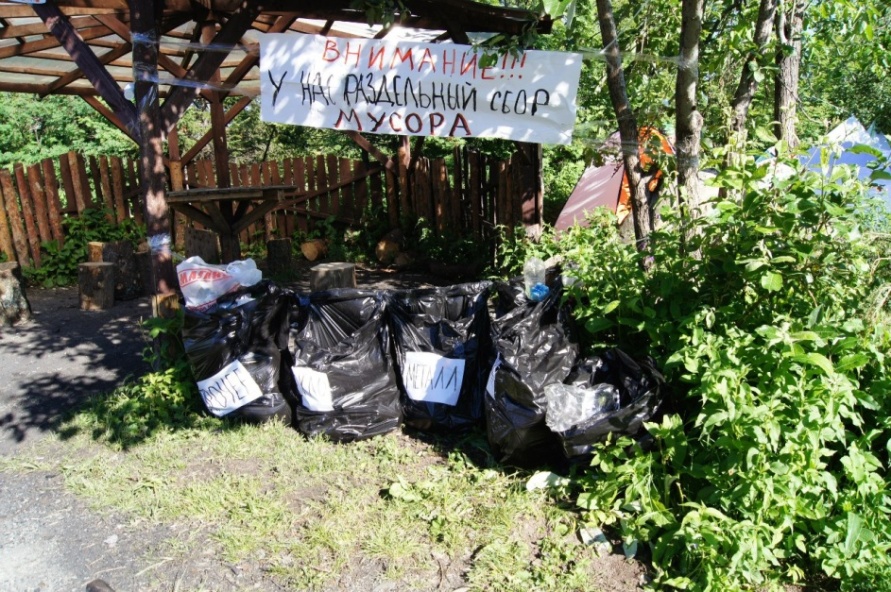 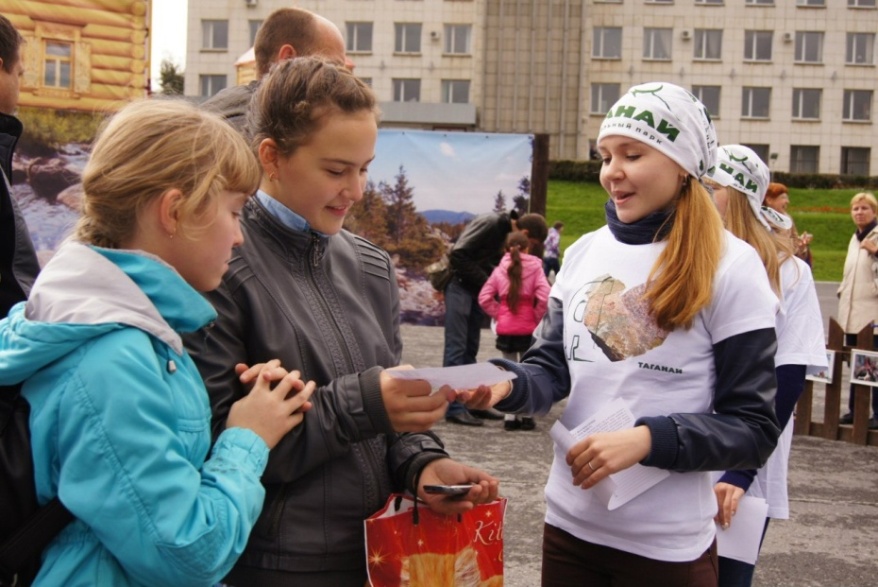 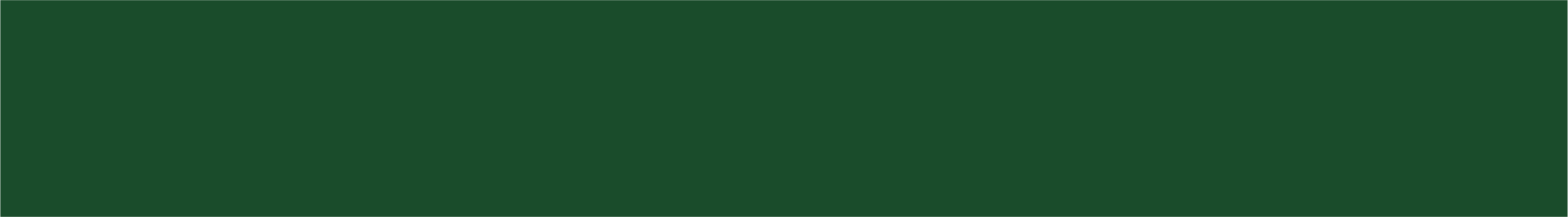 ПРИЧИНА ТРЕТЬЯ.
СТАТЬ ЧАСТЬЮ БОЛЬШОЙ КОМАНДЫ
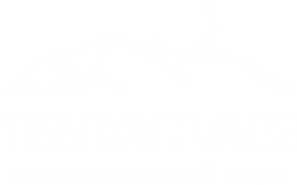 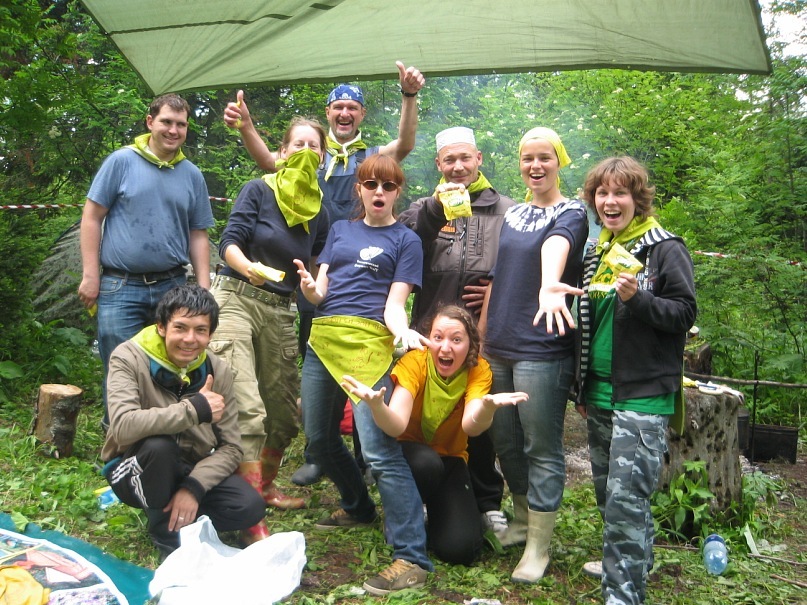 Национальный парк ежегодно принимает на своей территории 
от 100 до 500 волонтёров
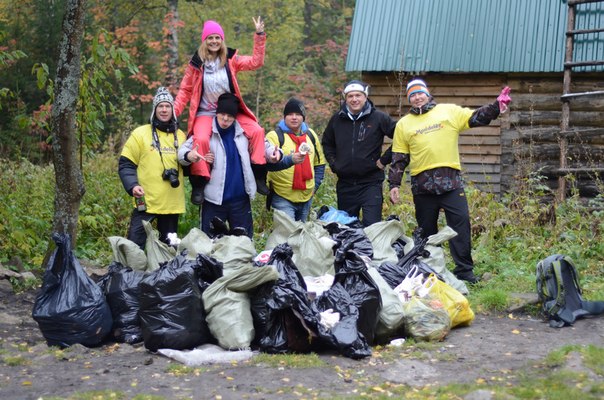 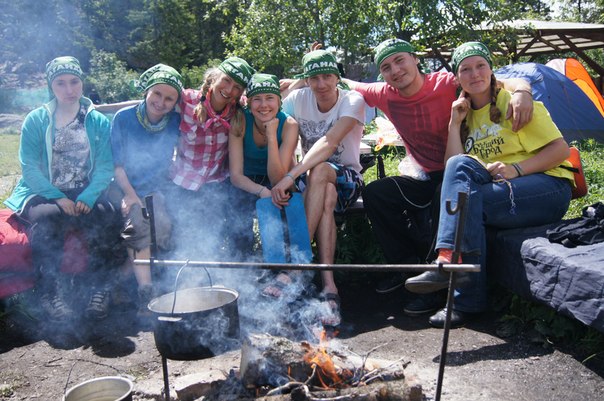 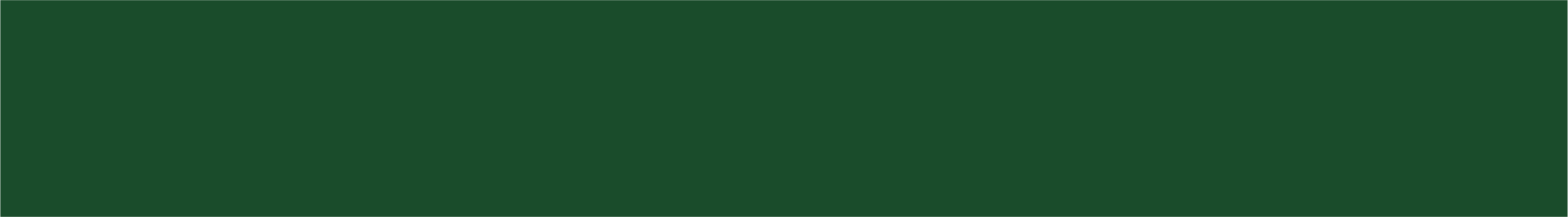 ПРИЧИНА ЧЕТВЁРТАЯ.
ВСТРЕТИТЬ НОВЫХ ДРУЗЕЙ
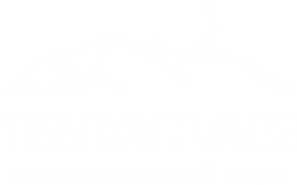 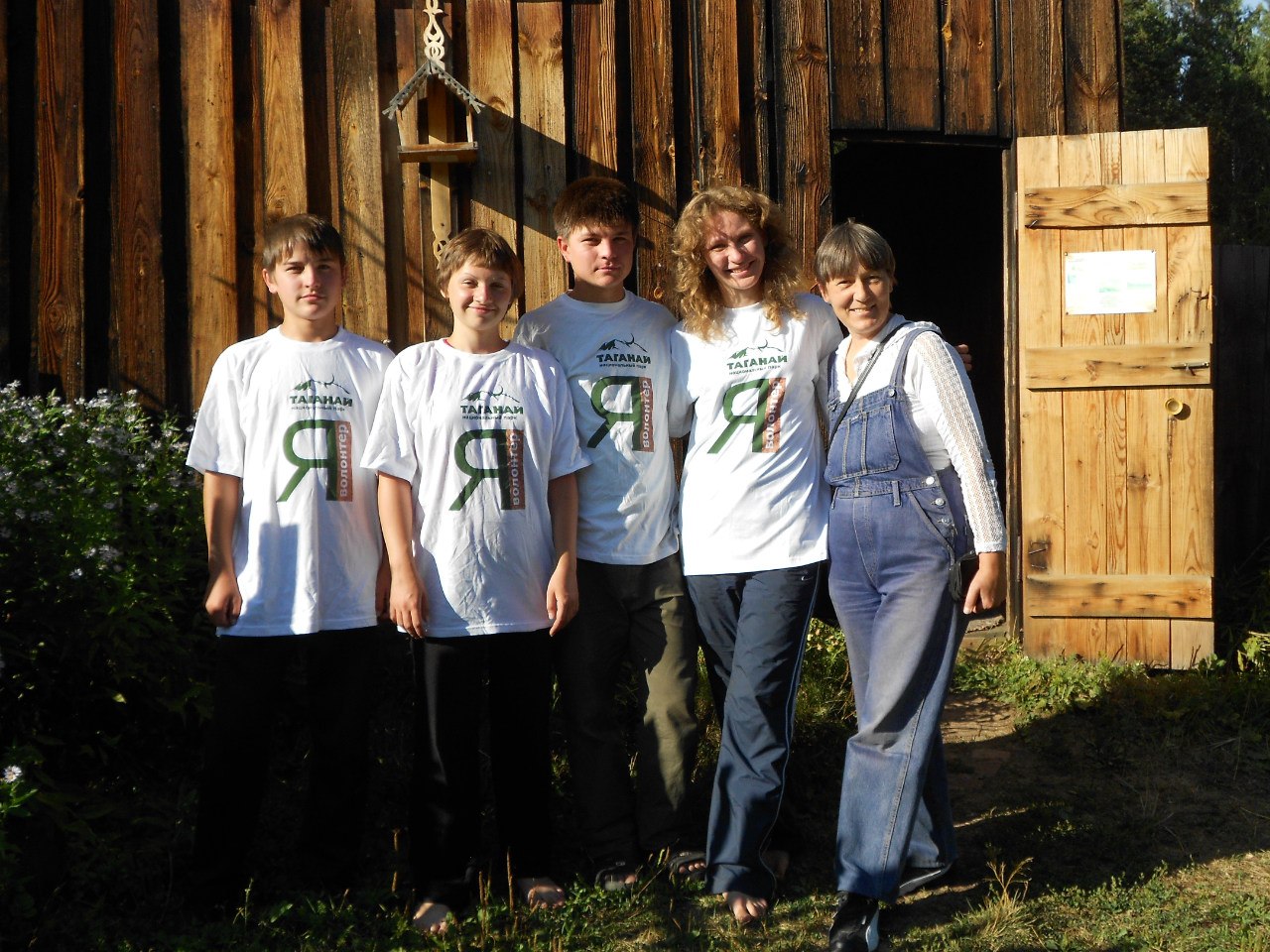 Наши волонтёры – это корпоративные команды, семьи, активисты из общественных объединений, профсоюзов и просто неравнодушные люди из разных городов России.
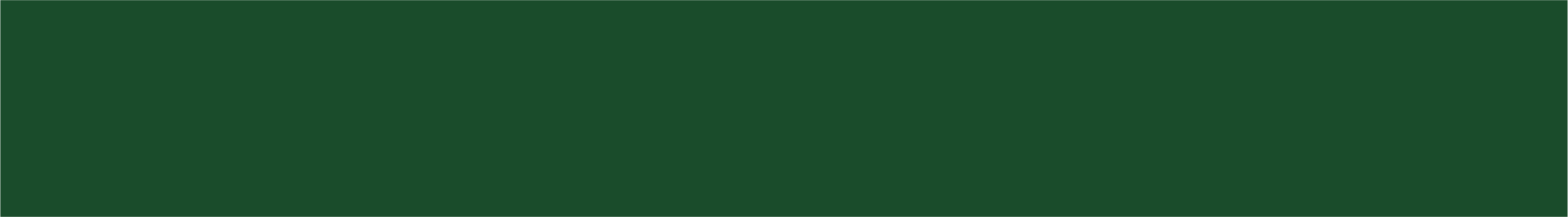 ПРИЧИНА ПЯТАЯ.
СТАТЬ ДРУГОМ ТАГАНАЯ
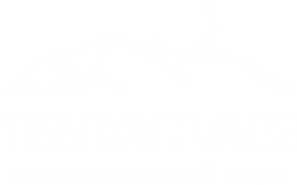 Потому что национальному парку необходима общественная поддержка
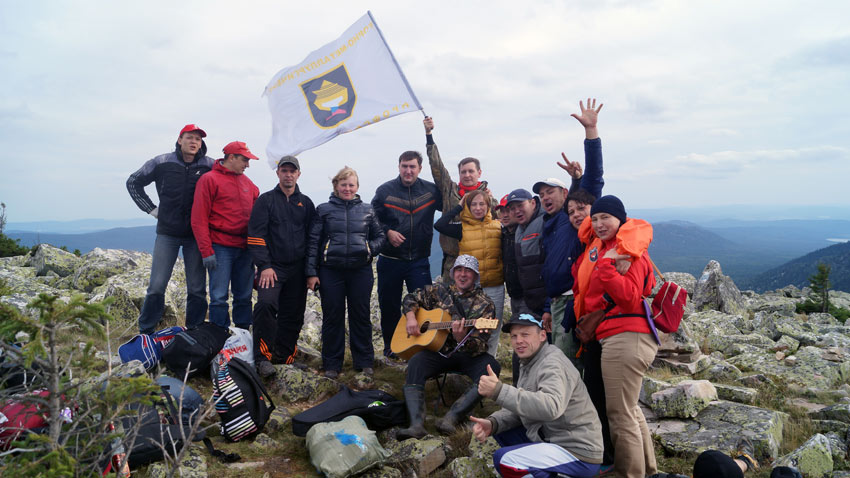 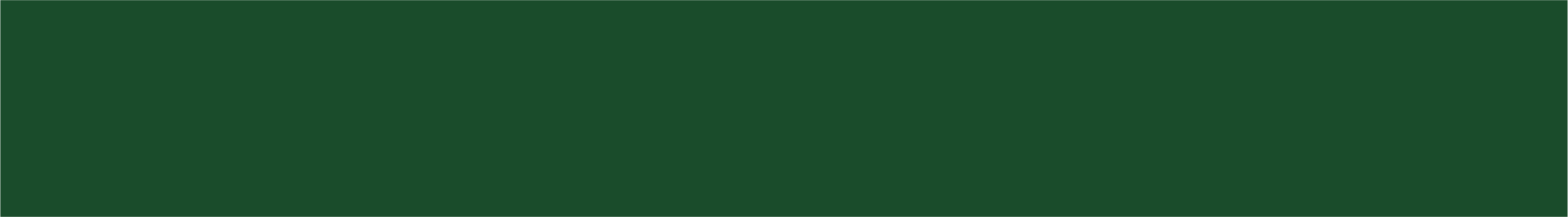 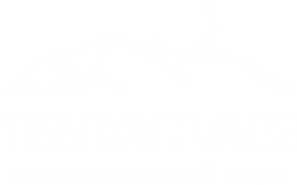 Программа «Я-ВОЛОНТЁР»
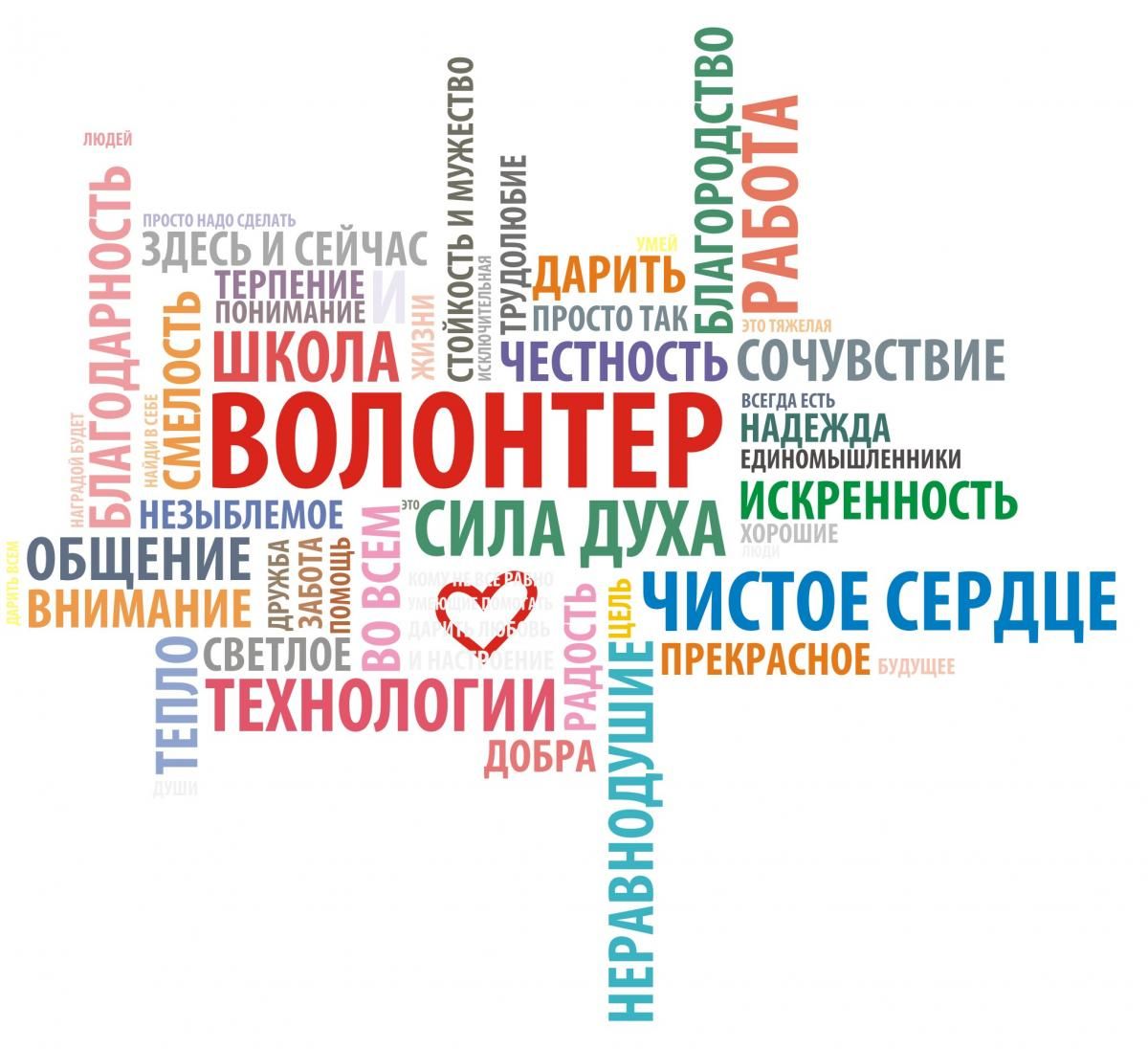 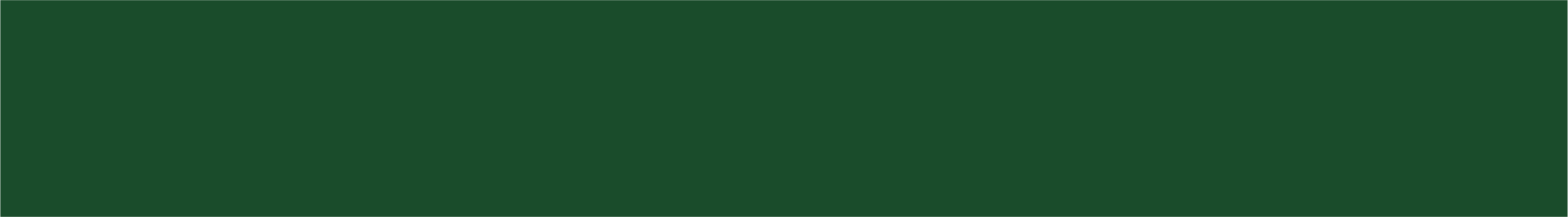 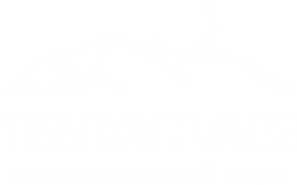 КАК СТАТЬ ТАГАНАЙСКИМ ВОЛОНТЁРОМ
Анкета волонтёра и план мероприятий и есть на нашем официальном сайте taganay.org (раздел «Экопросвещение») и в соцсетях.
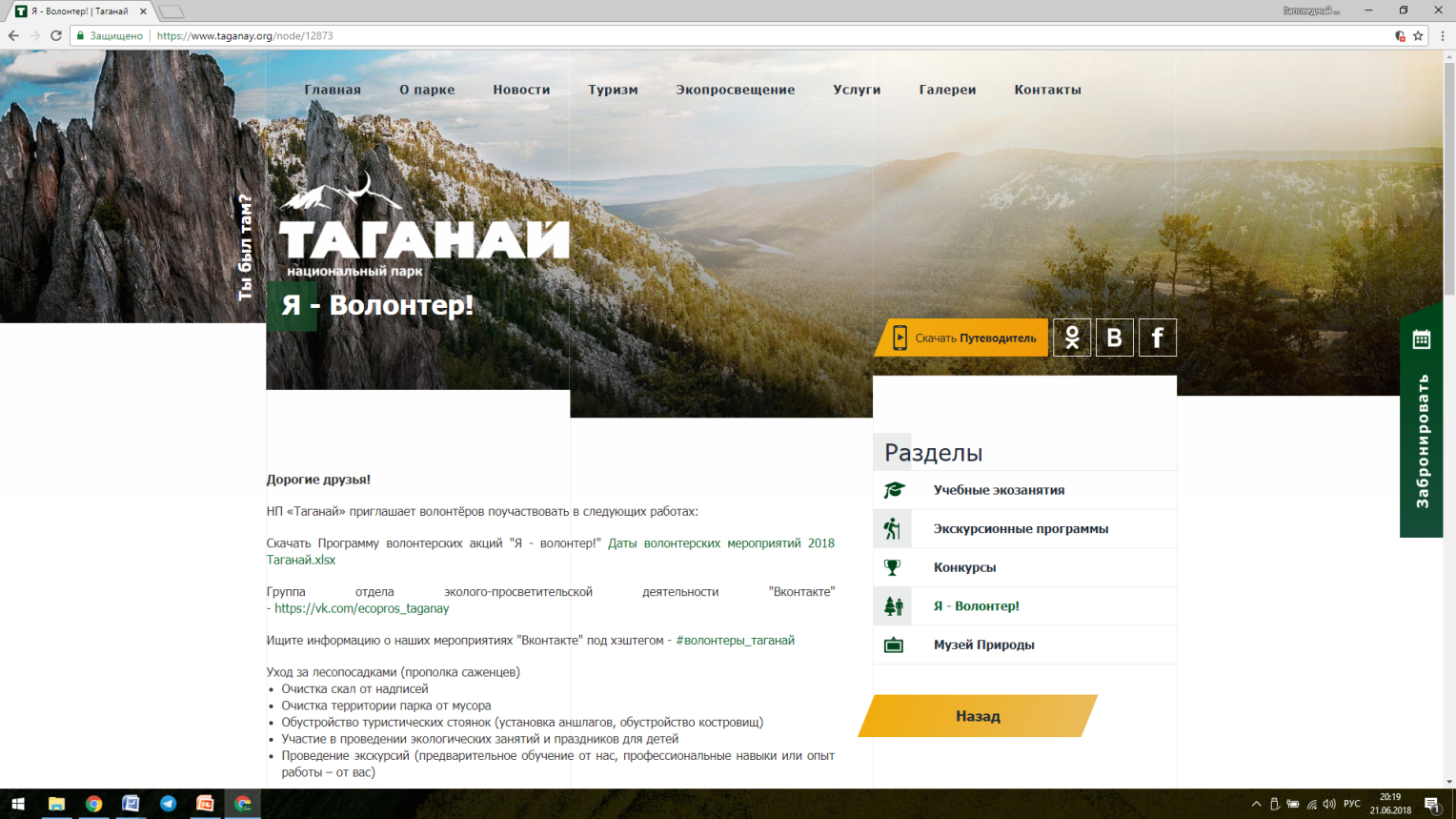 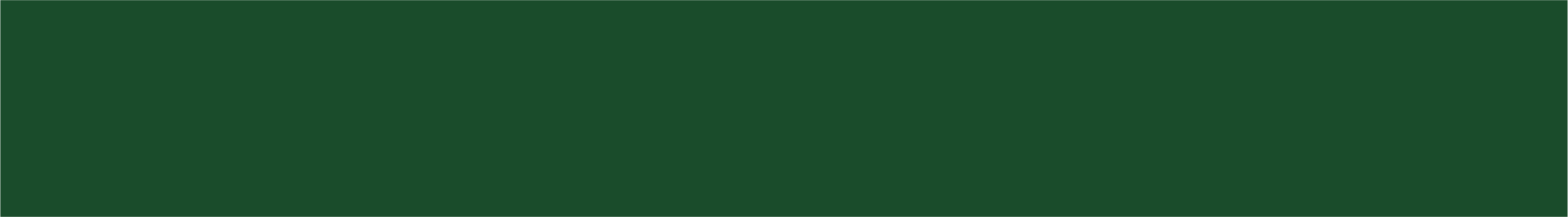 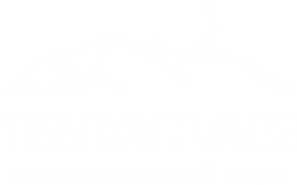 СИСТЕМА РАБОТЫ С ВОЛОНТЁРАМИ
Сезон волонтёрских смен: весна – лето - осень
Количество человек в волонтёрской смене: 10-30 человек
Набор в волонтёрские смены: через заполненные анкеты на сайте 
Возрастная категория волонтёров: от 18 лет
Образовательная и экскурсионная программа: есть
Проживание:  обеспечивается
Питание: организуется самостоятельно
Проезд до парка и обратно: самостоятельно
Страховка и прививка от клещей: самостоятельно
Мобильная связь на территории парка: есть, неустойчивая
Инструктаж о том, что брать с собой на время волонтёрской смены: есть
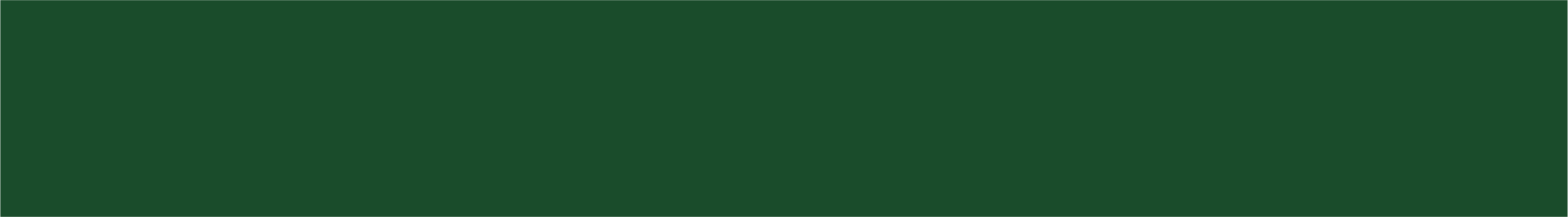 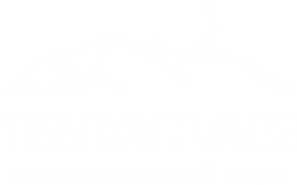 Тебе не нужны сверхсилы, чтобы стать героем.Толька инициатива.Каждый волонтер – герой !
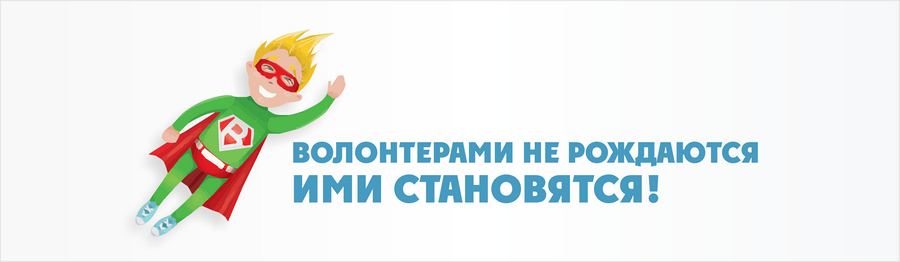 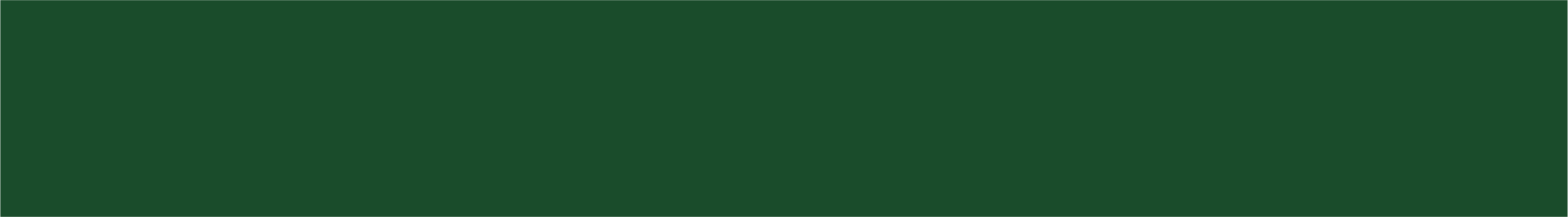 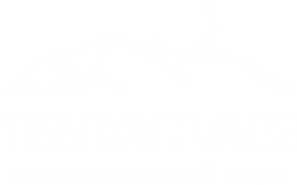 СПАСИБО ЗА ВНИМАНИЕ!
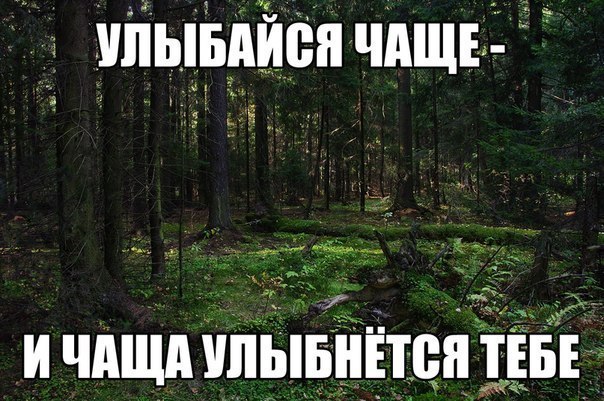